COMMUNITY IS...
How do you take a 
moment to check-in 
with yourself?
 
He aha tāu mahi hei 
whakatau i a koe anō?
WHAT WE CREATE
together.
Kōrero card set activity
mhaw.nz
23–29 Sept
mhaw.nz
Spin the kōrero wheel
The purpose of this activity is to get to know the MHAW theme and your hoamahi (workmates) better. 

 Put this PowerPoint into Slide Show mode (F5 or click the Start Slide Show button)
 Click the ‘Spin the kōrero wheel’ button to spin
 Click the button again to stop
 Go to the selected question by clicking on the index table
 If you’re in a small group (less than 5), take turns to answer the question
 If you’re in a larger group, break into smaller groups to answer the question
 Click Back      to return to the wheel and repeat steps 2-6
Question index
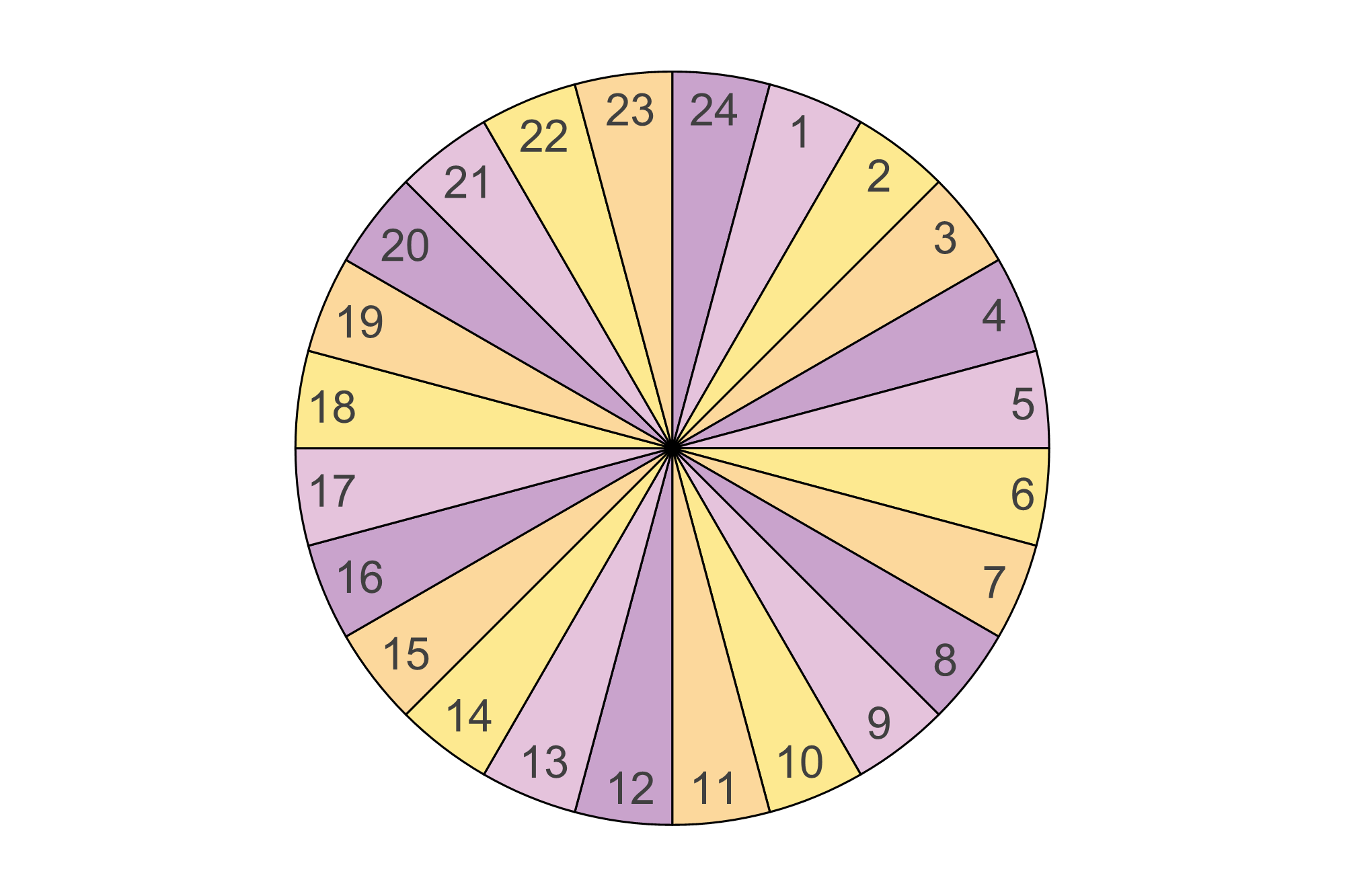 Spin the kōrero wheel
What’s something nice 
that someone has done 
for you lately?

I ēnei rangi tata nei, he aha tētahi mea pai kua mahia e tētahi mōu?
1
How do you keep in 
touch with the people 
in your life? 

Ka pēhea koe e 
tūhono ai ki tō whānau 
me ō hoa?
2
Who is someone you’d 
like to reconnect with?
 
He hiahia nei tāu te 
whakahono atu anō 
ki tētahi atu?
3
How do you take a 
moment to check-in 
with yourself?
 
He aha tāu mahi hei 
whakatau i a koe anō?
4
Where do you feel 
most at home?
 
Kei hea tō āhuru 
mōwai?
5
Which of the Five Ways 
to Wellbeing do you focus 
on most to look after 
your wellbeing?

Ka aro koe ki tēhea o ngā 
ara e rima hei poipoi i tō 
ngākau ora?
6
What is something 
new that you have 
learnt recently?

He aha rānei tētahi 
mea hou kua ākona 
e koe?
7
Which of the four pou 
of Te Whare Tapa Whā do 
you need to focus on more 
for your wellbeing?
 
Me whāngai koe i tēhea 
o ngā pou o tō ake 
Whare tapawhā?
8
What is your favourite 
way to move your 
tinana/body?

He aha tō tino mahi 
kori tinana?
9
Does your whānau have 
any special traditions?
 
He tikanga ā-whānau 
tāu e kawea tonutia 
i ēnei rangi?
10
What’s your go-to 
comfort food?
 
He aha ō tino kai?
11
If you could live 
anywhere in the world, 
where would it be?

Ki te noho koe ki tētahi 
wāhi o te ao, ko hea te 
wāhi noho māu?
12
Who is one person 
that had a positive 
influence on you?

Ko wai mā tētahi o ō 
kaiwhakaaweawe?
13
What do you do to 
manage when life gets 
too busy or hectic?
 
Mēnā e mauri rere ana 
tō ao, me pēhea koe e 
whakatau ai i a koe anō?
14
How do you de-stress?
 
Me pēhea koe e 
whakatau ai tō mauri?
15
What is something 
you are grateful for?
 
He aha tētahi o ō 
whakawhetai?
16
What helps you have 
a great day at school 
or work? 

He aha ngā mea āwhina 
hei whakakoa i a koe i te 
mahi, i te kura rānei?
17
Who is someone 
you are proud of?

E whakahīhī ana 
koe ki a wai?
18
If you were to learn 
another language, which 
language would it be?

Ki te ako koe i tētahi reo, 
ka akona e koe i 
tēhea reo?
19
Who is someone in your 
community that you would 
like to get to know better?

Ko wai mā tētahi tangata 
i tō hapori e hiahiatia ana 
te noho tahi atu?
20
What’s the best piece 
of advice that someone 
has given you? 

He tino kōrero āwhina kua 
tohaina e tētahi ki a koe?
21
What would be your ideal 
way to spend the weekend?
 
Whakamōhio mai te āhua o tō 
tīno rangi whakataa?
22
What is something you 
do in your spare time that 
you really enjoy? 

He aha tō tino runaruna 
i a koe e wātea ana?
23
What is something 
you loved doing when 
you were little?

I a koe e tamariki ana, 
e ngākau nui ana koe 
ki te aha?
24